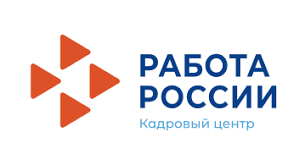 ТОП – 5 советов организации и повышения качества работы кол-центра службы занятости
Удмуртская Республика
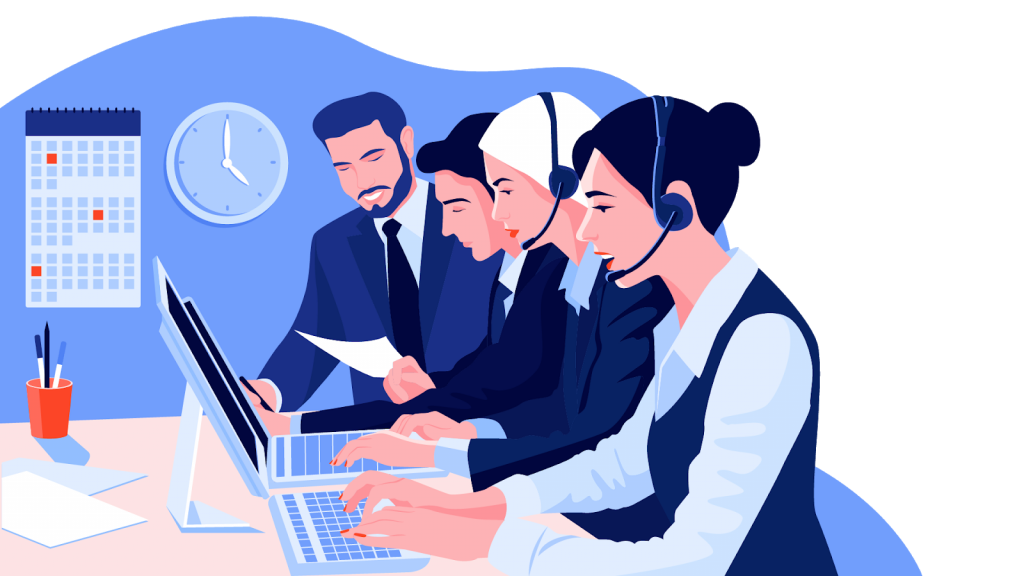 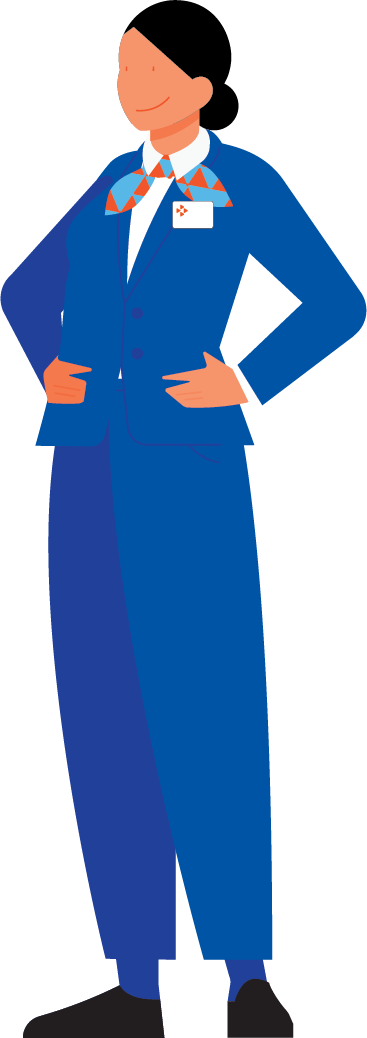 Большую роль в совершенствовании предоставления государственных услуг СЗ играет Единая справочная служба (кол-центр). Позвонив на единый номер СЗ, каждый житель региона может получить консультацию по любой услуге
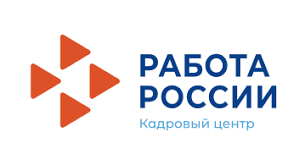 ТОП – 5 советов организации и повышения качества работы кол-центра службы занятости
Удмуртская Республика
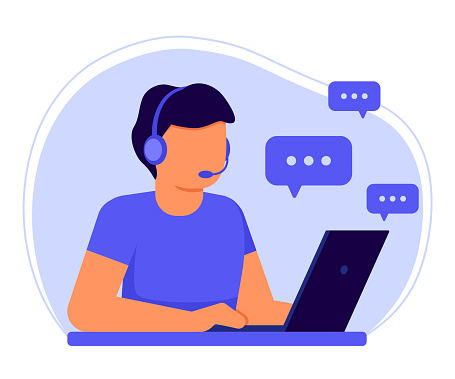 1. ОБУЧЕНИЕ
Организовывать обучение специалистов кол-центра с целью получения ими знаний, позволяющих решить любой вопрос, даже, если понадобится передать вызов более квалифицированному коллеге
2. СКРИПТЫ РАБОТЫ Разработать качественные скрипты работы с клиентами. Они помогают увеличить скорость и качество обслуживания
3. МОТИВАЦИЯ 
Повышать удовлетворенность специалистов за счет стиля управления и развития корпоративной культуры. Мотивировать, используя такой вид  поощрения, как похвала руководителя. Она  обеспечивает внутреннюю мотивацию команды
5. ОЦЕНКА КАЧЕСТВА 
Проводить оценку качества работы операторов для определения «слабых мест». Разбор вопросов, с которыми может столкнуться специалист
4. ТРЕНИНГИ 
Не допускать эмоционального «выгорания» специалистов кол-центра путем проведения тренингов по развитию и формированию коммуникативных навыков, по работе с конфликтными клиентами и др.